Facing the traps of decolonial critiques and opening up for other ways of existing inside/outside/beyond academia
Center for Global Higher Education Conference
April 4th, 2025
[Speaker Notes: Rox]
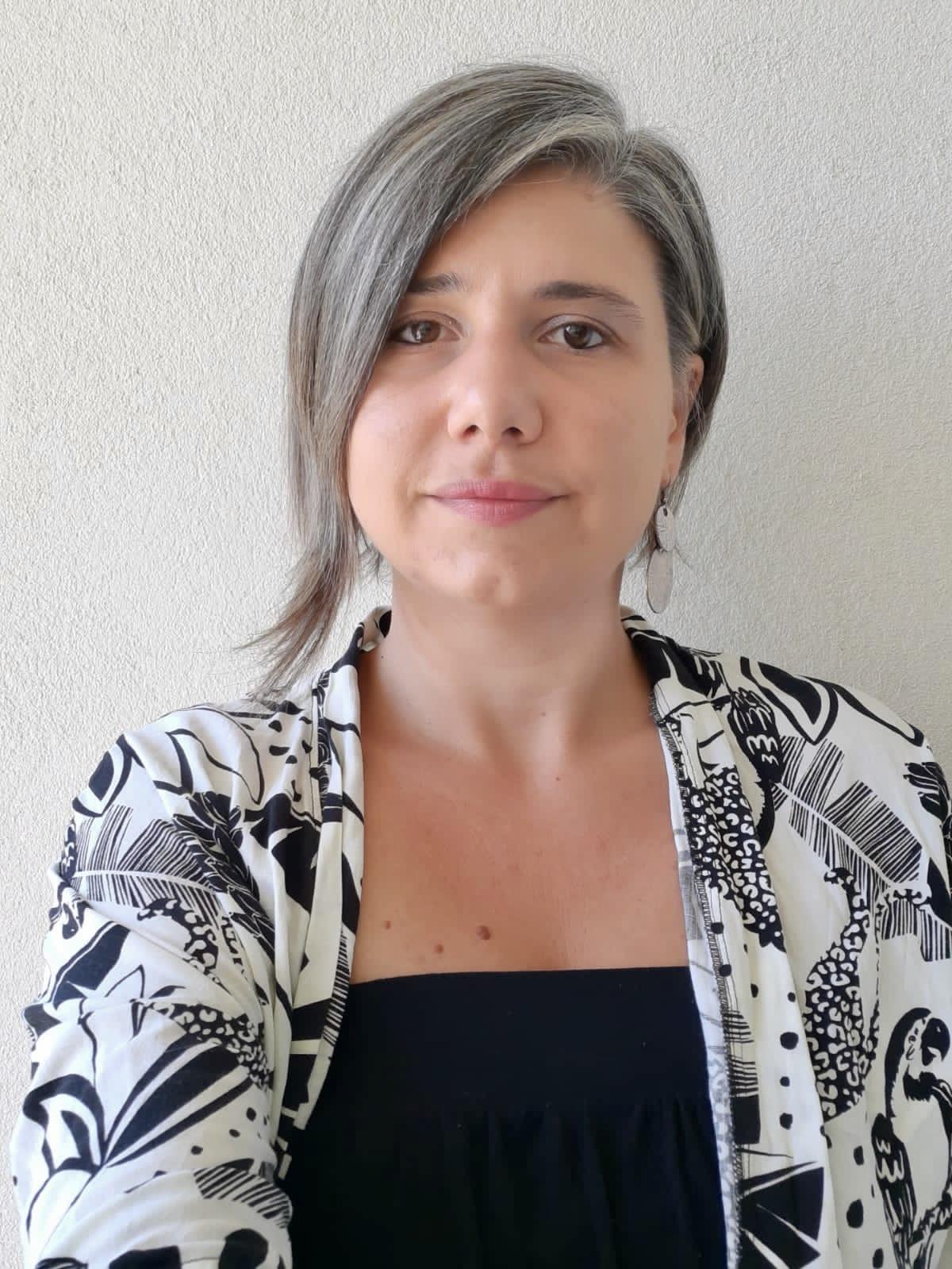 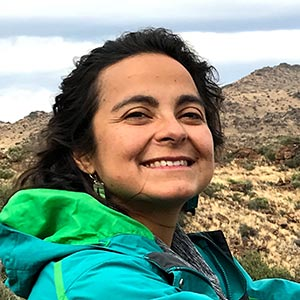 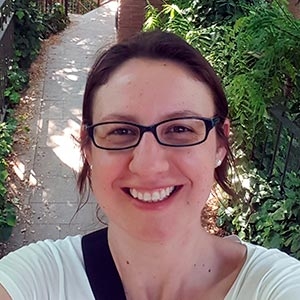 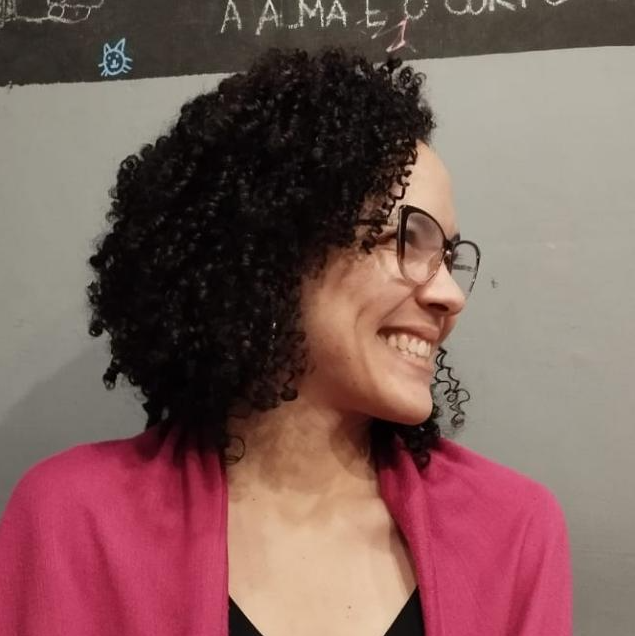 Roxana Chiappa
Jhuliane da Silva
Juliana Martinez
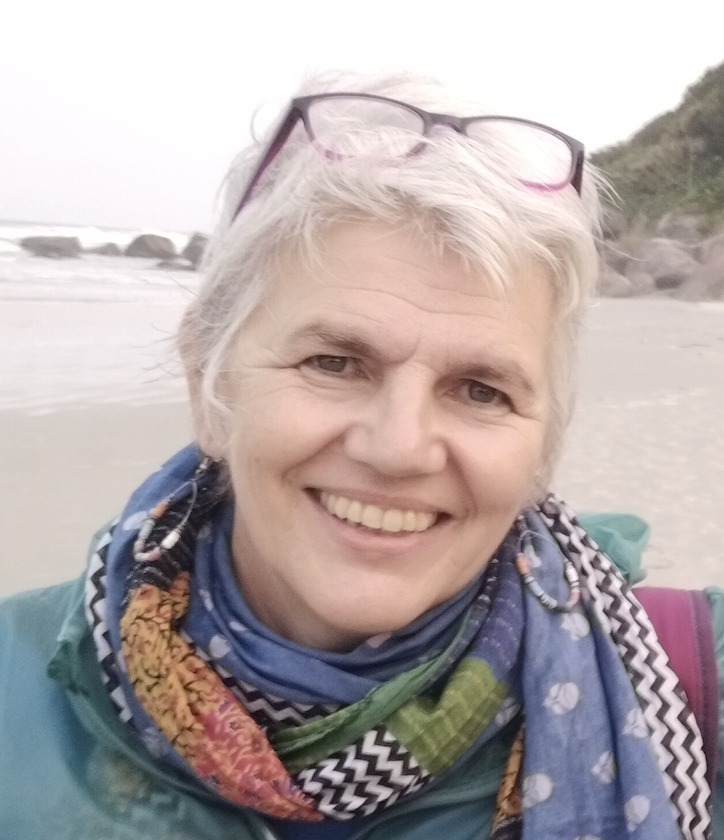 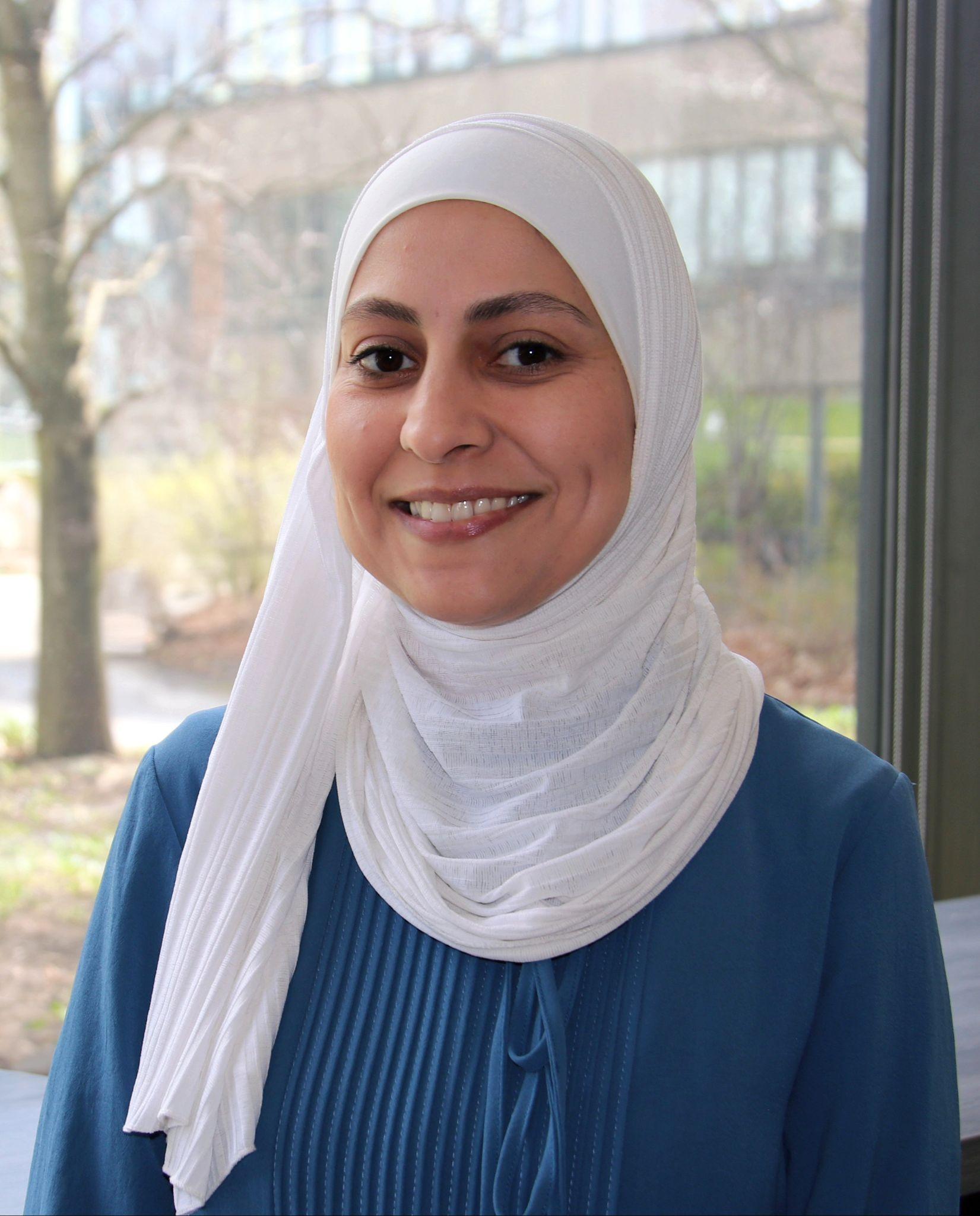 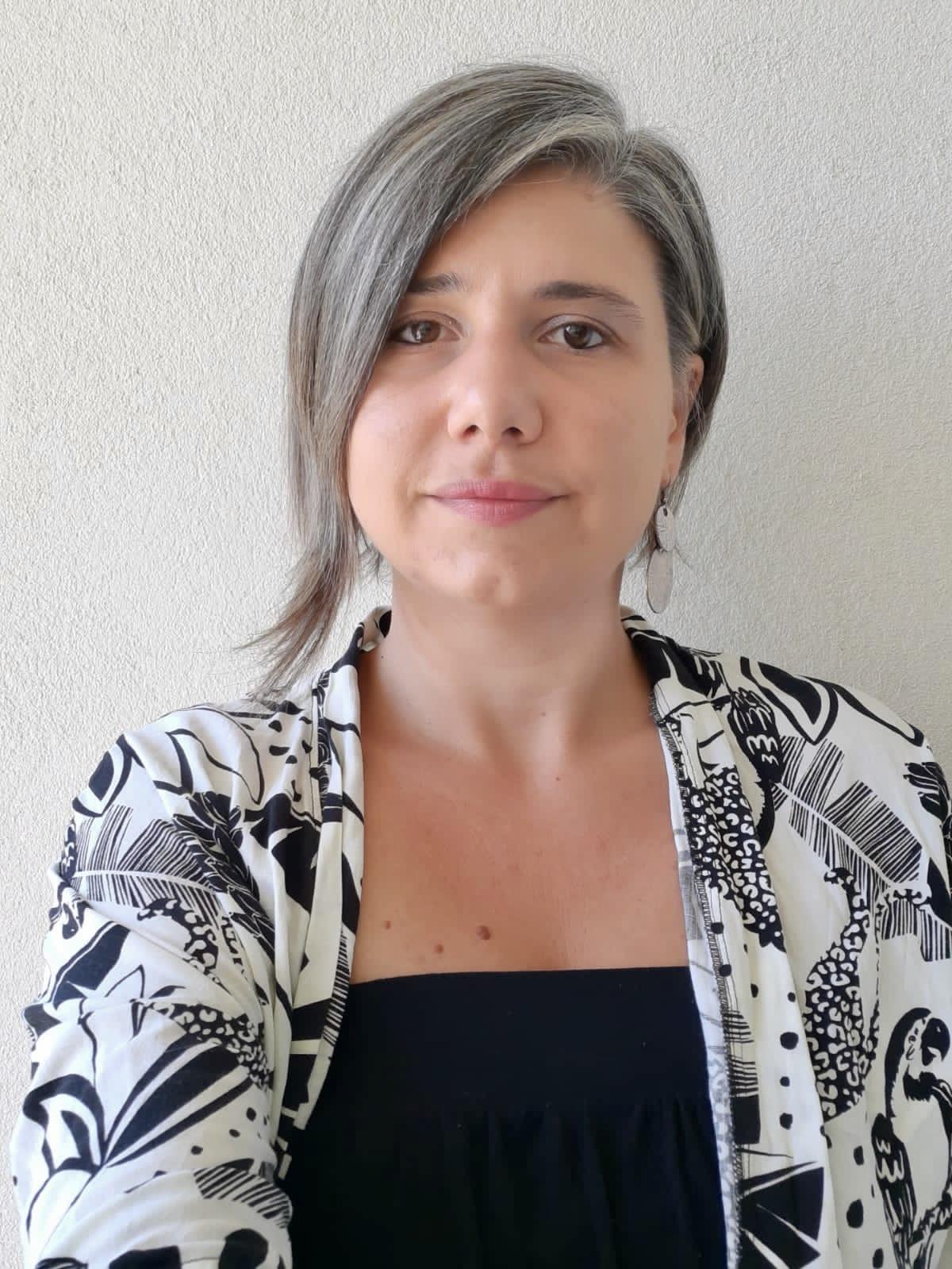 Francesca Dell’Olio
Hiba Ibrahim
Francesca Helm
[Speaker Notes: Rox]
01
What do we mean by decolonial work and how are we connected to it?
[Speaker Notes: Ju]
Abya Yala
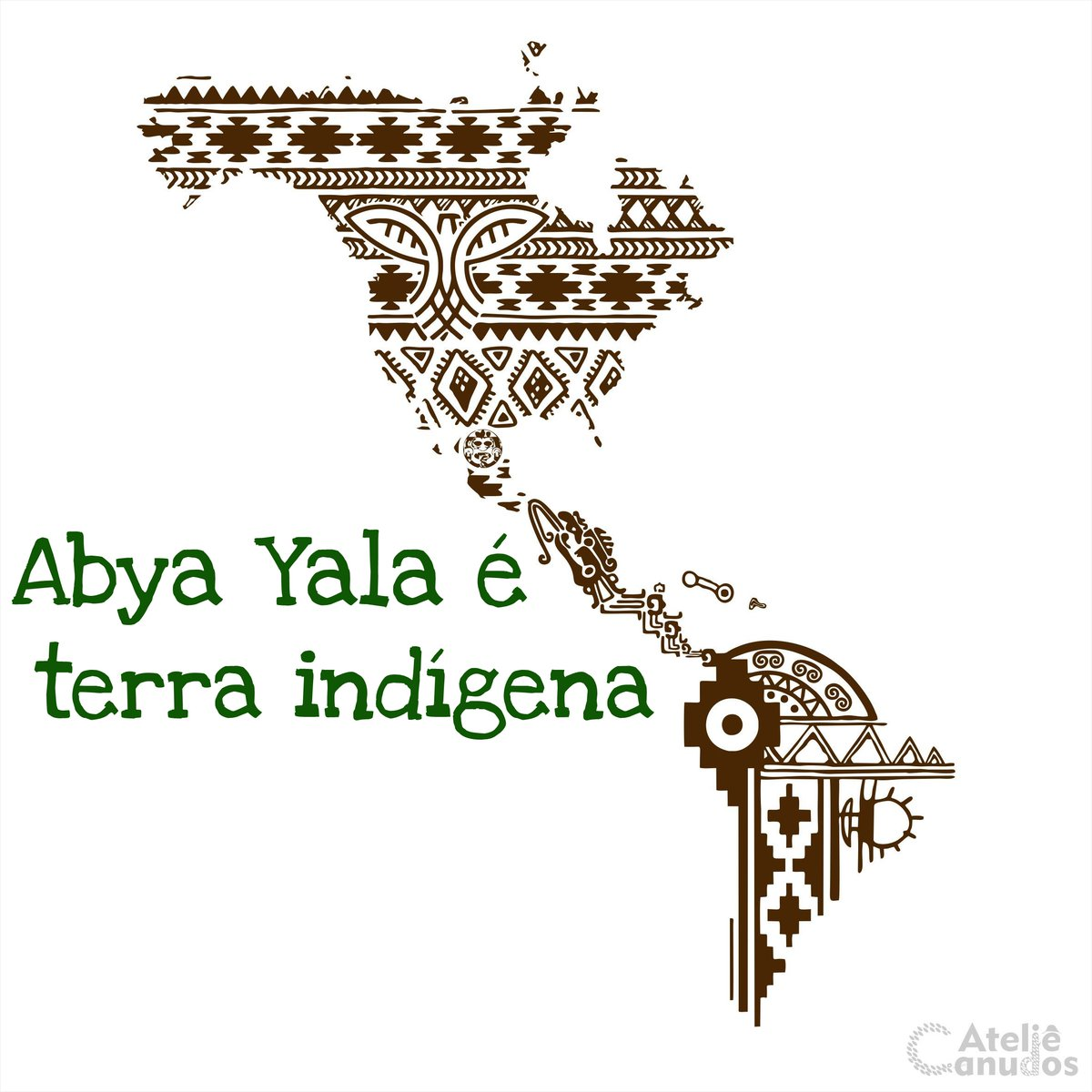 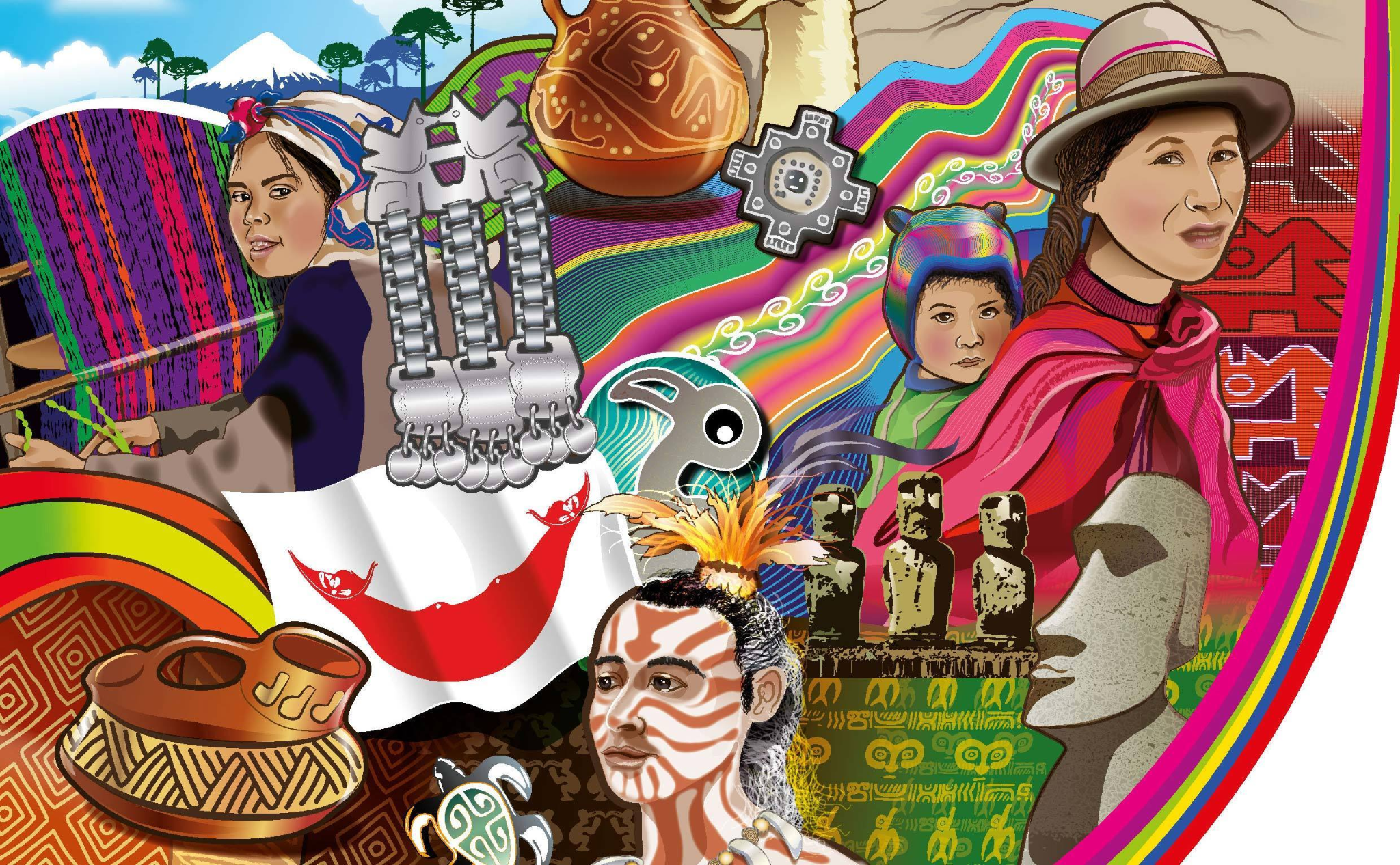 [Speaker Notes: Ju]
02
Why are we engaging with the idea of trampas (traps)?
What do we mean?
[Speaker Notes: Jhu + Rox]
The trampas
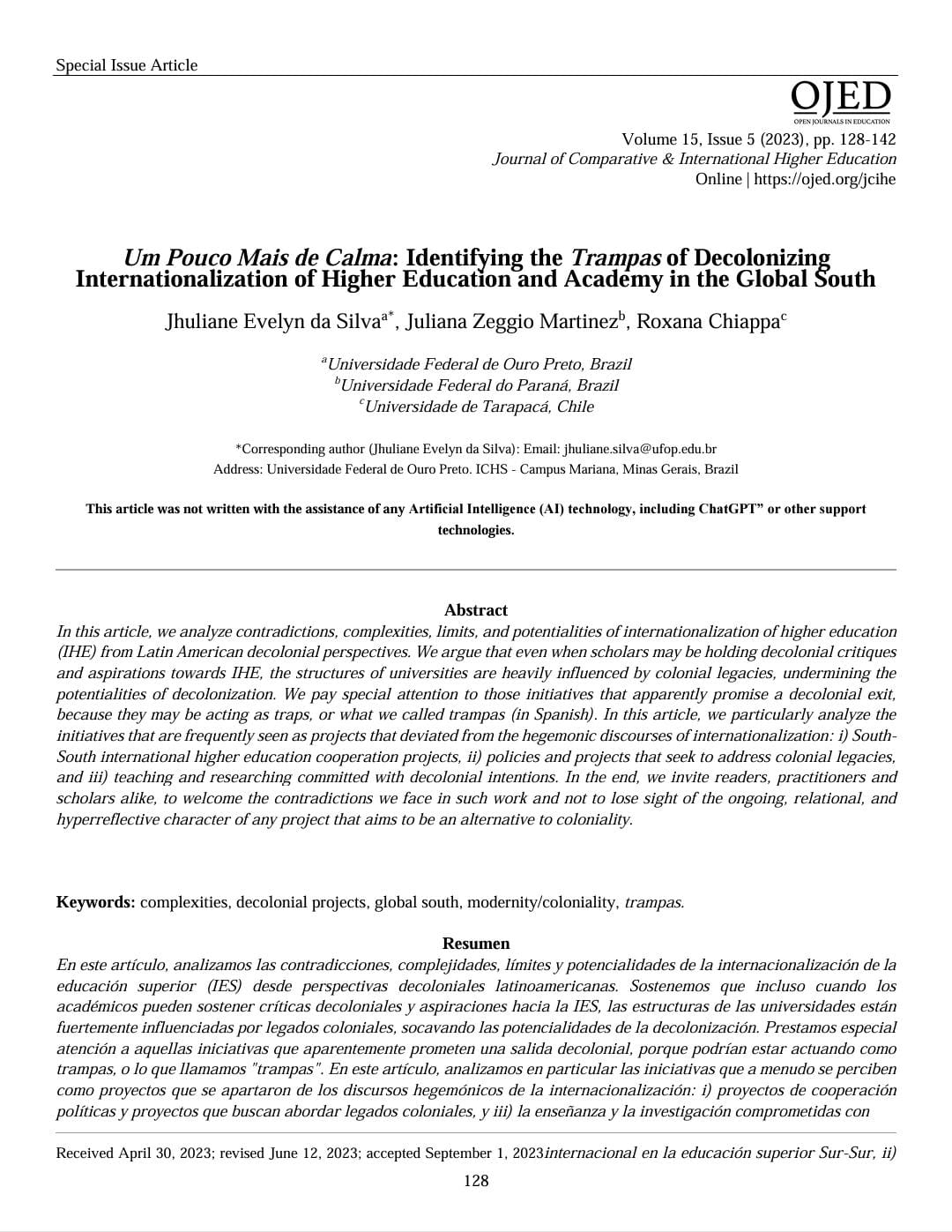 #1  South-South IHE projects
#2 Policies and projects that intentionally seek to address and question colonial legacies
#3 Teaching and researching committed to decolonial intentions
[Speaker Notes: Jhu+ Rox]
03
An invitation
[Speaker Notes: Rox]
Some questions
How do we understand decolonial work in our context?

What are the projects with which we are engaging that go beyond the critique of coloniality inside and outside of academia?

How do we see ourselves going beyond those traps?
04
And you? 
Broadening the dialogue
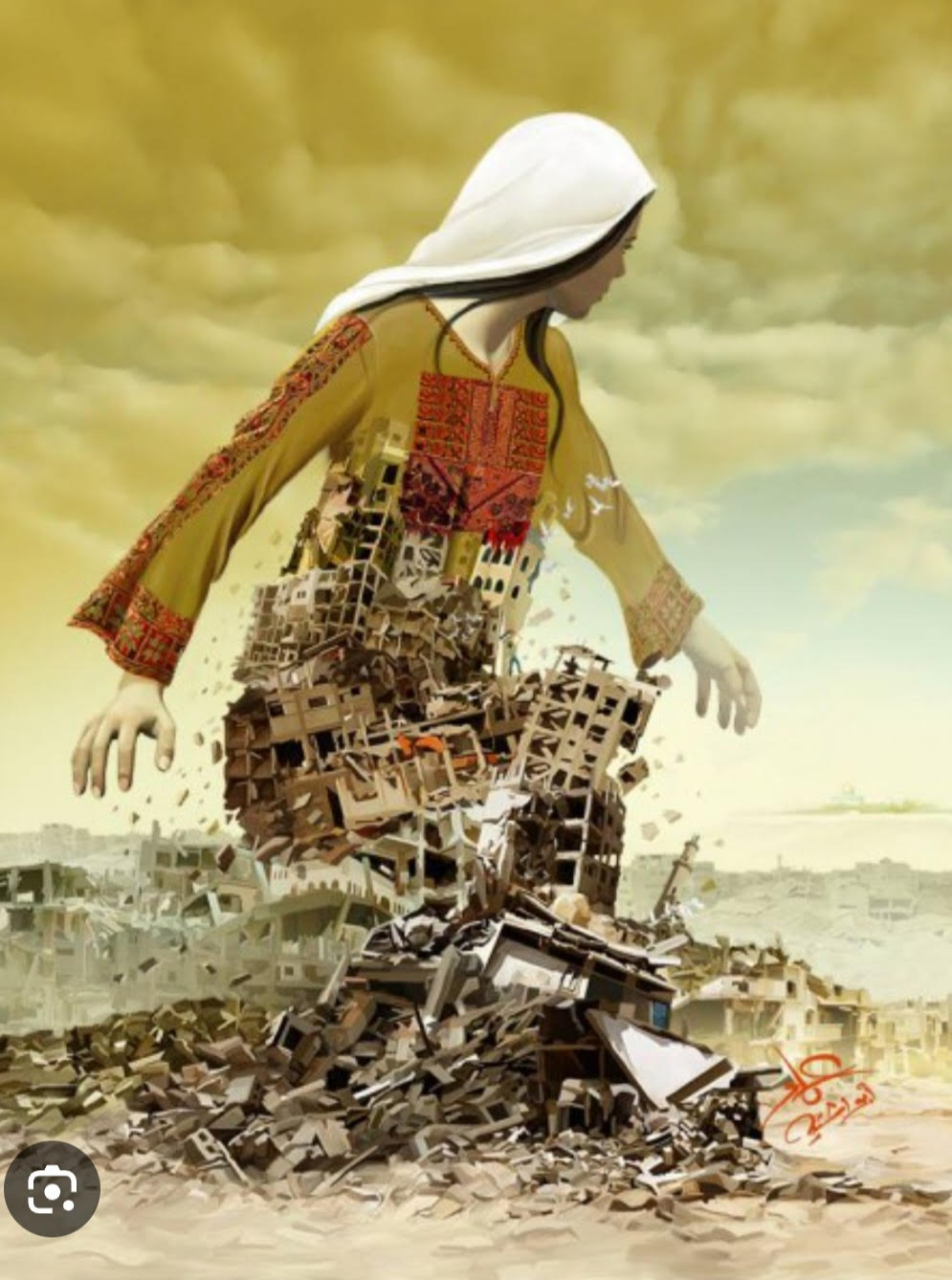 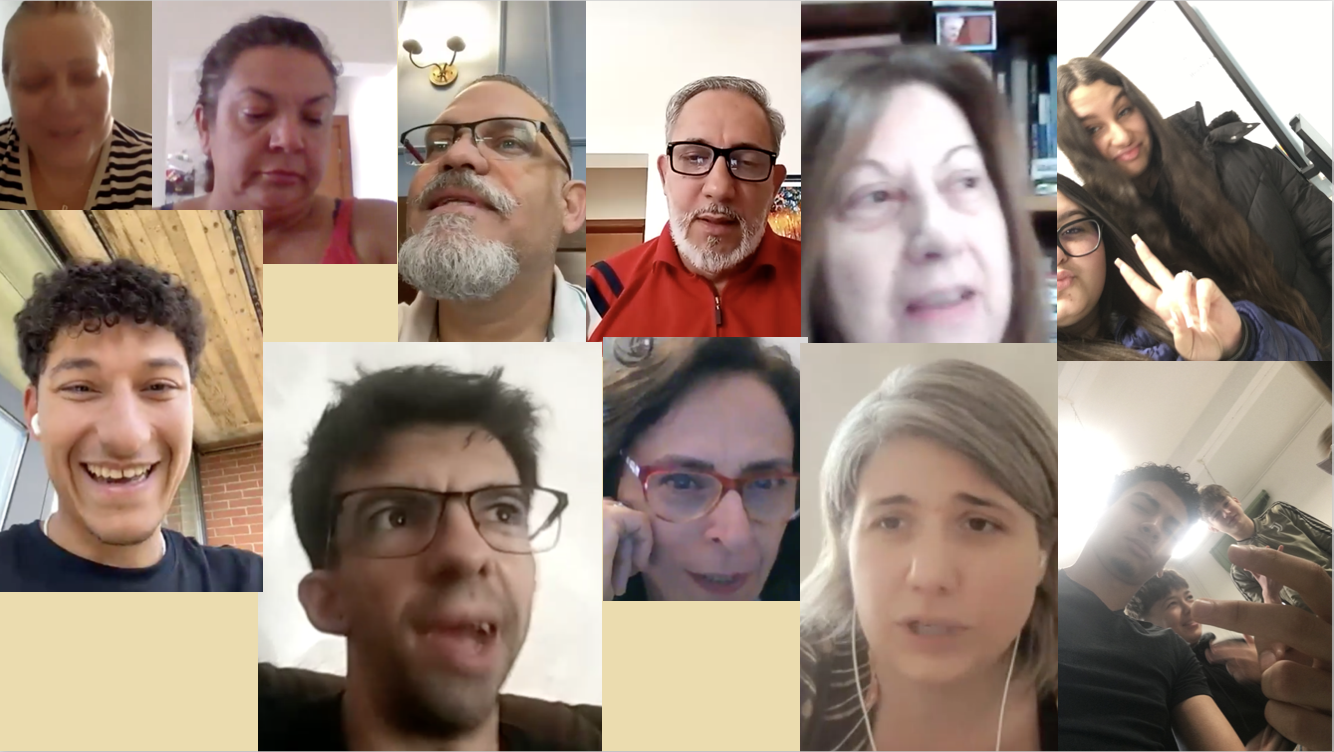 شكرًا
Obrigada!
Grazie
Gracias
Thank you
Bitte lösche diese Folie nicht, es sei denn du bist ein Premium Nutzer
[Speaker Notes: Slide design by Diese Präsentation Vorlage wurde von Slidesgo erstellt, inklusive Icons von Flaticon und Infografiken & Bilder von Freepik
Bitte lösche diese Folie nicht, es sei denn du bist ein Premium Nutzer]